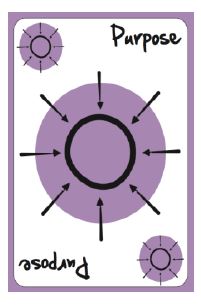 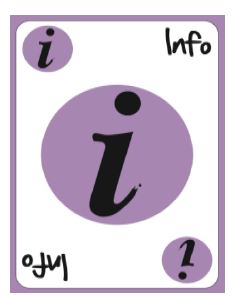 مجموعات النباتات
معظم النباتات تتكاثر بالبذور
https://wordwall.net/play/4425/978/907
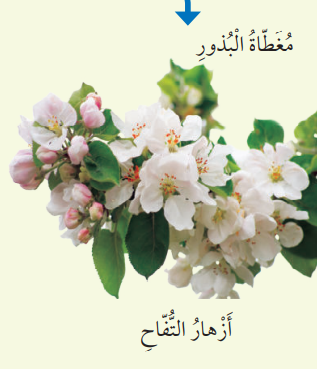 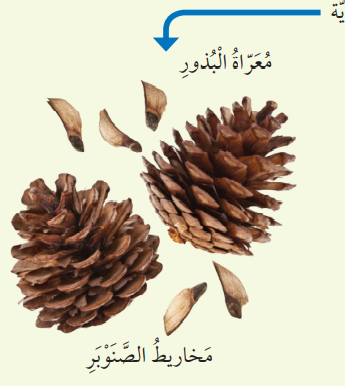 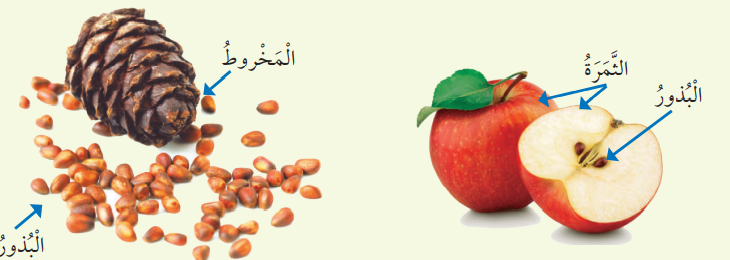 نباتات زهرية  مغطاة البذور
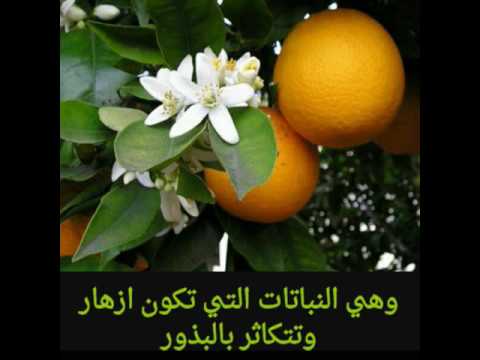 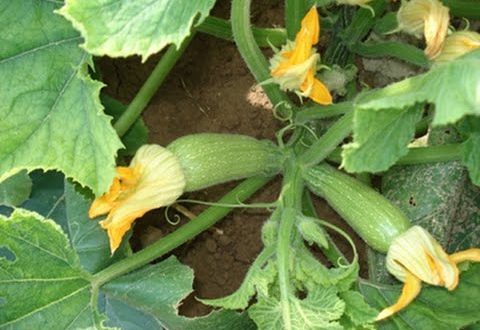 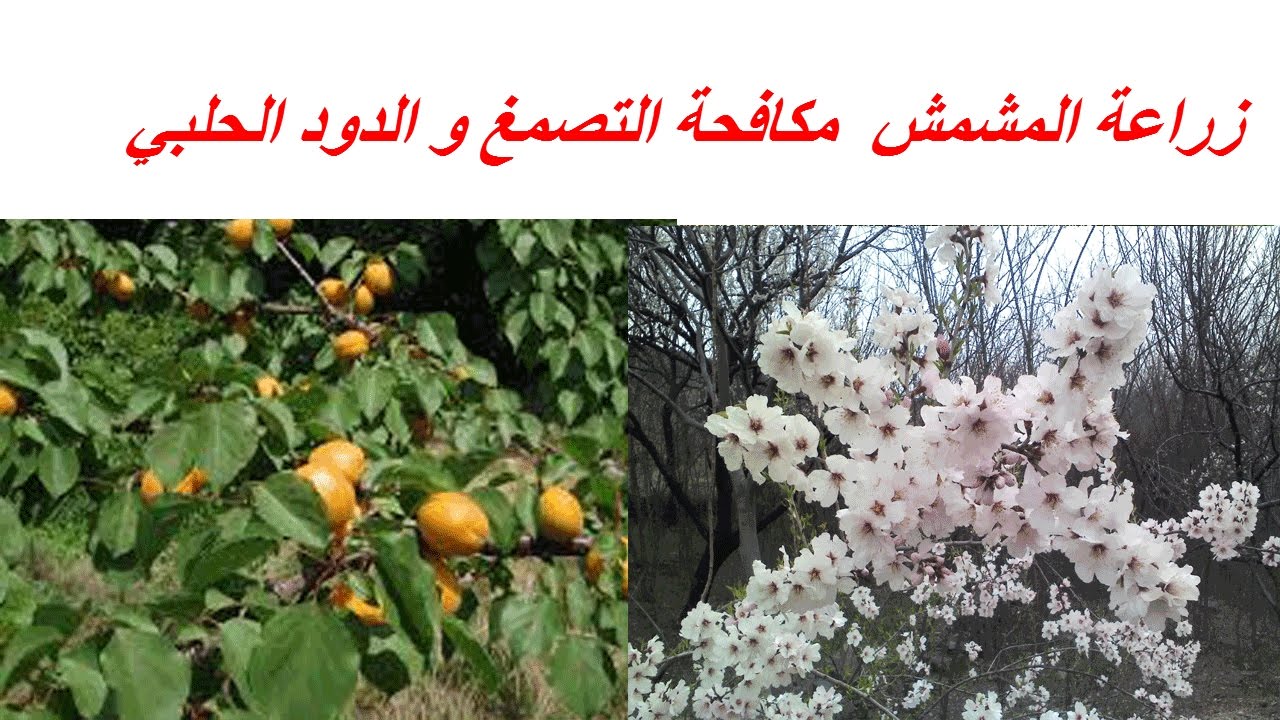 نباتات لا زهرية معراة البذور
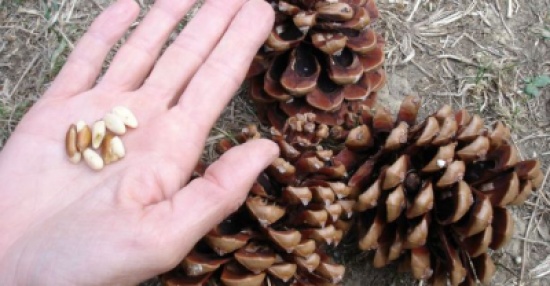 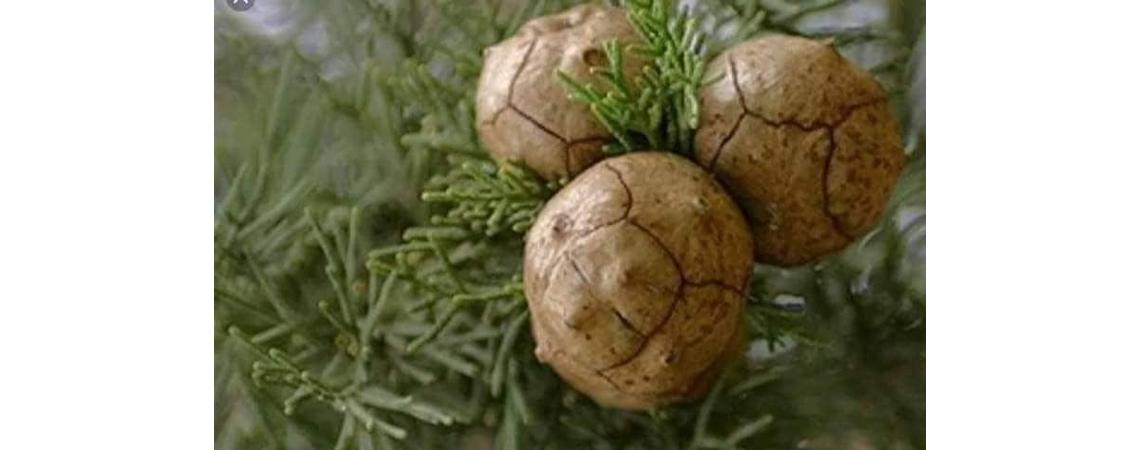 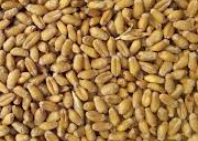 الذرة
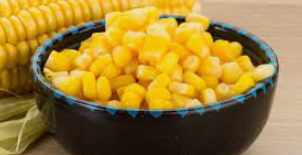 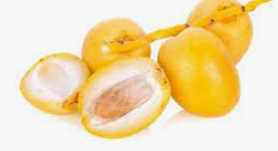 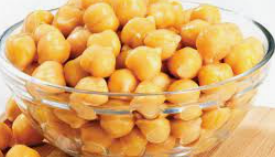 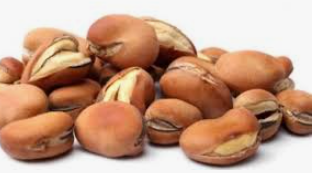 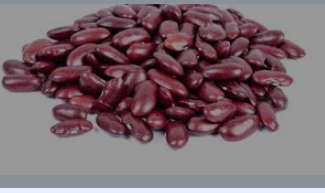 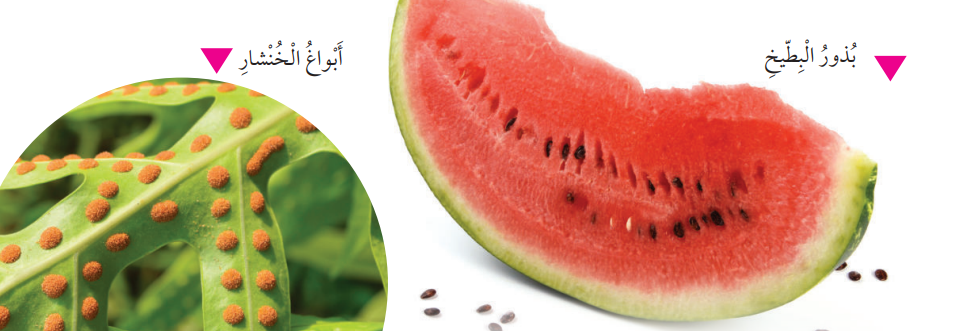 نشاط 1
أصنف النباتات الاتية الى نباتات زهرية ونباتات لازهرية 
 (التفاح /الصنوبر/السرو/البرتقال / المشمش)
نشاط 3
أملأ الفراغ بالكلمة المناسبة 
`(التفاح/ذات الفلقة /الصنوبر/الأبواغ/ذات الفلقتين/البذور) 

1-مثال على نبات زهري----------------
2-مثال على نبات لا زهري-------------------
3-تصنف النباتات الزهرية الى نباتات ----------- و-----------
4-تتكاثر معظم النباتات ب---------

5-يتكاثر الخنشار بـ--------
التفاح
الصنوبر
ذات الفلقة
ذات الفلفتين
البذور
الابواغ
فكر
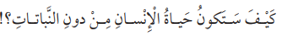 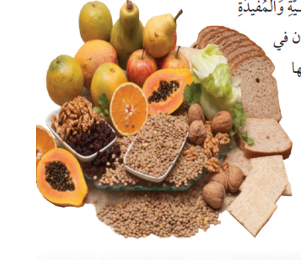 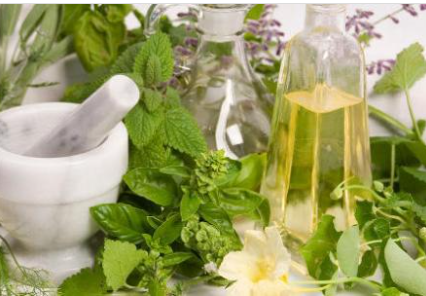 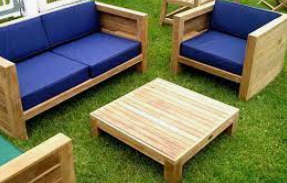 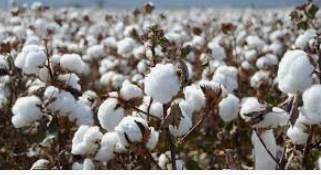 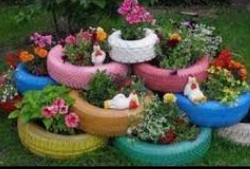 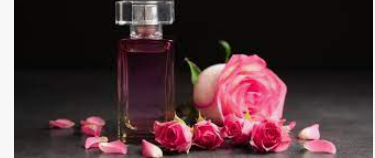 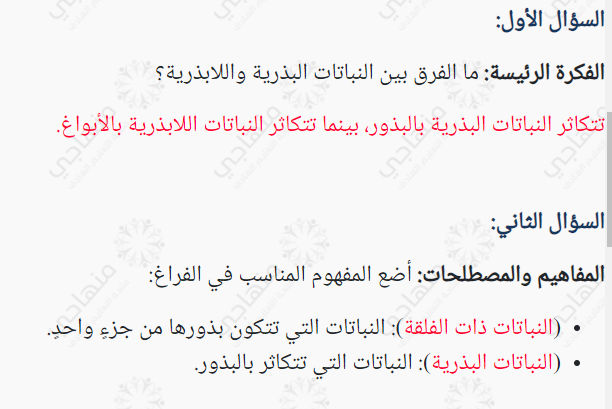